2WAY FM 3 year Strategy Deck
2Way FM Board of Management SEPTEMBER 2024
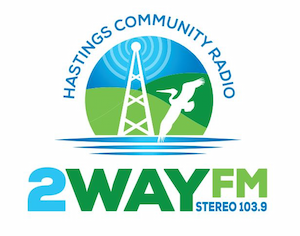 Mission
A
At 2WAY FM  we empower our presenters  to foster a genuine connection with the local community through their programs aimed at being informative and entertaining and delivering something that commercial stations do not cover.
2
2WAY FM 3 YEAR STRATEGY  DECK
JUNE 2024
Vision- Why
Improve the wellbeing of Hastings Valley and neighboring communities   (three valleys: Hastings, Macleay and Manning)   through our informative and entertaining programming, provided by locals for locals. 

Be a friend of our listener.
3
2WAY FM 3 YEAR STRATEGY  DECK
JUNE 2024
Values – Manifesto
We are part of the community and exist to serve the community in providing local relevant content which entertains and informs. We will champion for our listeners to give them what they want to hear.
Live And Local
We strive to have live broadcasts daily throughout most of the day and be responsive to community engagement and listen to their views
All Day Every Day
$
We strive to be the best in everything we do. Fairness to our presenters, open with our members, supportive of our sponsors, authentic and caring of our listeners.
Only on 2WAY FM
4
2WAY FM 3 YEAR STRATEGY  DECK
SEPTEMBER  2024
3 YEAR PLAN
Swot Analysis
STRENGTH
WEAKNESS
INTERNAL
Process 
Not knowing listeners stats. 
Internal communication 
Recognition of presenters 
Socialisation – social family- members and presenters 
KPI’s for BOM and 2WAY FM 
Promotion
Demographics – age cultural
Marketing 
Membership benefits – sponsors discounts, membership draws, bumper sticker
Purpose 
Variety 
Community Minded 
People 
Presenters
Longevity 
Friendly Listener Rapport 
Location
Programming
Listener Demographics 
Live and Local, All day Everyday
Local News 
Process 
Solid Mgt Committee
Promotion 
Population size 
Loyal Sponsors
Purpose
Funding 
Reliance on sponsorships 
People
Human Resources 
Ageing presenters 
Younger listeners 
Programming 
Expertise skill level
POSITIVE
NEGATIVE
Purpose 
Focus groups 
People 
Members Day 
Programme 
Outside broadcast 
Podcast 
Online Audio
Process 
Training facility for local news 
Promotion 
School’s out program
Events Calander 
Community events ( ie national volunteer week) 
Seniors week 
Careers week 
St Patricks Day 
Mother’s Day promotion
Purpose 
Pandemic Bird Flu 
Fire Floods 
Temperature 
Viability 
Economic changes 
People
Ageing presenters
Programme 
Equipment Breakdown 
New technology 
Technology 
Entertainment options 
Process
Security 
Promotion 
Listener preferences
EXTERNAL
OPPORTUNITIES
THREATS
6
2WAY FM 3 YEAR STRATEGY  DECK
SEPTEMBER  2024
SWOT ANALYSIS
How our Presenters See Us. Key Outakes
Key Opportunities 
Members day
Annual Events Calander
Outside broadcasts
Schools and training programs
Key Issues  
Poor recognition of presenters
Funding relies on sponsors 
Skill level of presenters
Equipment failure
Key Thrusts  
Purpose – financial stability 
People- recognition, community engagement 
Program – Maintenance  Schedule
Process – KPIs, Procedures, Brand Guideline 
Promotion – OB, Stickers,  Events
7
2WAY FM 3 YEAR STRATEGY  DECK
JUNE 2024
5 Key Thrusts
PROGRAM – AC/JW 
Broadcasting equipment may be coming to end of serviceable life and need to upgrade / maintain as well up train others.
Maintenance Schedule – needs to be implemented across all assets

PROCESS – GH 
Policies and Procedures Some are outdated and need formatting and consistence filing 
KPI- Currently Committees have no KPI’s which is needed for effective resource mgt and accountability 

PROMOTION – DO 
Events Set up an events calendar and have regular promotions as well as Outside broadcasting
Merchandising- bumper stickers, caps, tote bags, revise inventory and select.
PURPOSE - IM 
Branding -Website and other assets need upgrading 
Financials
Sponsorships 20%
Grants X%
Fundraising 40%
Memberships 10%

PEOPLE - KL
Audience ( 65-80) Comprises of 30% demographic and is steady, engage younger audience ( 40+) and community 
Presenters  We have 55 presenters average age is 60 and we rely on them to do most of the fundraising- celebrate  our presenters with more recognition and members day
Costs
Electricity 20%
Radio Tower Rental 20%
?
8
2WAY FM 3 YEAR STRATEGY  DECK
SEPTEMBER  2024
Purpose – IM
Branding 
Website Update July-Dec 24
Brand book – July 24 
Increase social media and content July-Dec 24 
 

Financials 
Financial analysis  of all key revenue and cost streams
Assets Registers 
Review all assets and identify replacement time frame 

Transmission and Broadcast 
Survey and ensure all elements are working and proper maintenance schedule November 2024
9
2WAY FM 3 YEAR STRATEGY  DECK
SETEMBER 2024
People – KL
Presenters
Audience
Community engagement
Satisfaction survey %
In crease by 10 %
Engagement Hours pa %
Appoint community engagement officer 
Areas for community connections 
Specifically targeted engement to reach out to other groups ie schools, charity organisations etc 
Increase social media and content
Conduct regular tracking across all key demographics on a biannual basis 

Track audience growth or share of younger audience
Conduct biannual satisfaction survey 

Provide regular Presenters newsletter, making fun, enjoyable and a resource.
10
2WAY FM 3 YEAR STRATEGY  DECK
SETEMBER  2024
Programme – AC/JW
Audit and Map and review status of all key / critical components
Establish Maintenance schedule for all key critical assets.
Back up training for key technical staff.
11
2WAY FM 3 YEAR STRATEGY  DECK
SEPTEMBER 2024
Process – GH
POLICIES AND PROCEDURES 
Update policies in consistent format
Consistent numbering 
Position descriptions
KPI’s 
Every Position to have KPI’s and review period
Resource Efficiency/Efficacy  
Review our resources: finances and other are fit for purpose.
12
12
2WAY FM 3 YEAR STRATEGY  DECK
SEPTEMBER  2024
Promotion – DO
Establish Events Calander 
OB plan / equipment 
Radiothon and other fundraising activities
Events
Complete audit of all assets 
Suggests most appropriate ie bumper stickers
Merchandise
$
Manage all marketing assets 
Social Media 
Organise Merchandise 
Update Website
Marketing &  Sponsorship Manager
13
2WAY FM 3 YEAR STRATEGY  DECK
SETEMBER  2024
The full team 
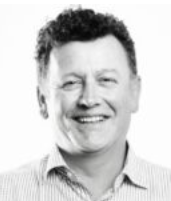 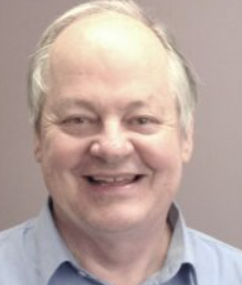 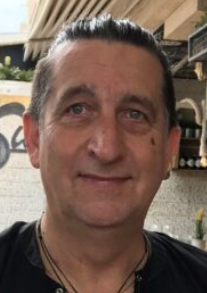 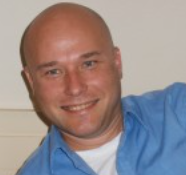 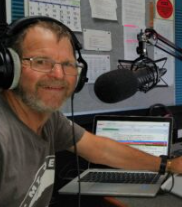 Andrew Clements
Ken Lindsay
Iljko Miocevic
Dennis Owen
Greg Hayward
Vice President/ Programing
Audio Production
Secretary / Events
President
Treasurer / Sponsorship
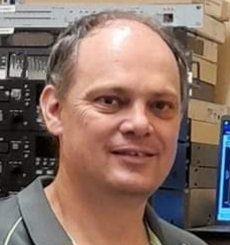 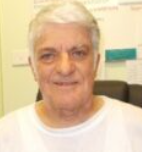 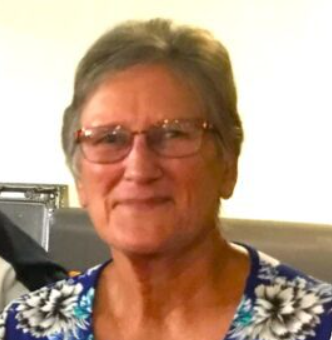 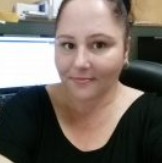 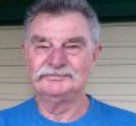 To be selected
James Wallis
Liz Faassen
Beverly Cole
Rex De Saxe
Ross Cutrupi
Community Engagement
Marketing & Sponsorship
Broadcasting & Transmission
Admin Support
Maintenance
14
2WAY FM 3 YEAR STRATEGY  DECK
SEPTEMBER  2024
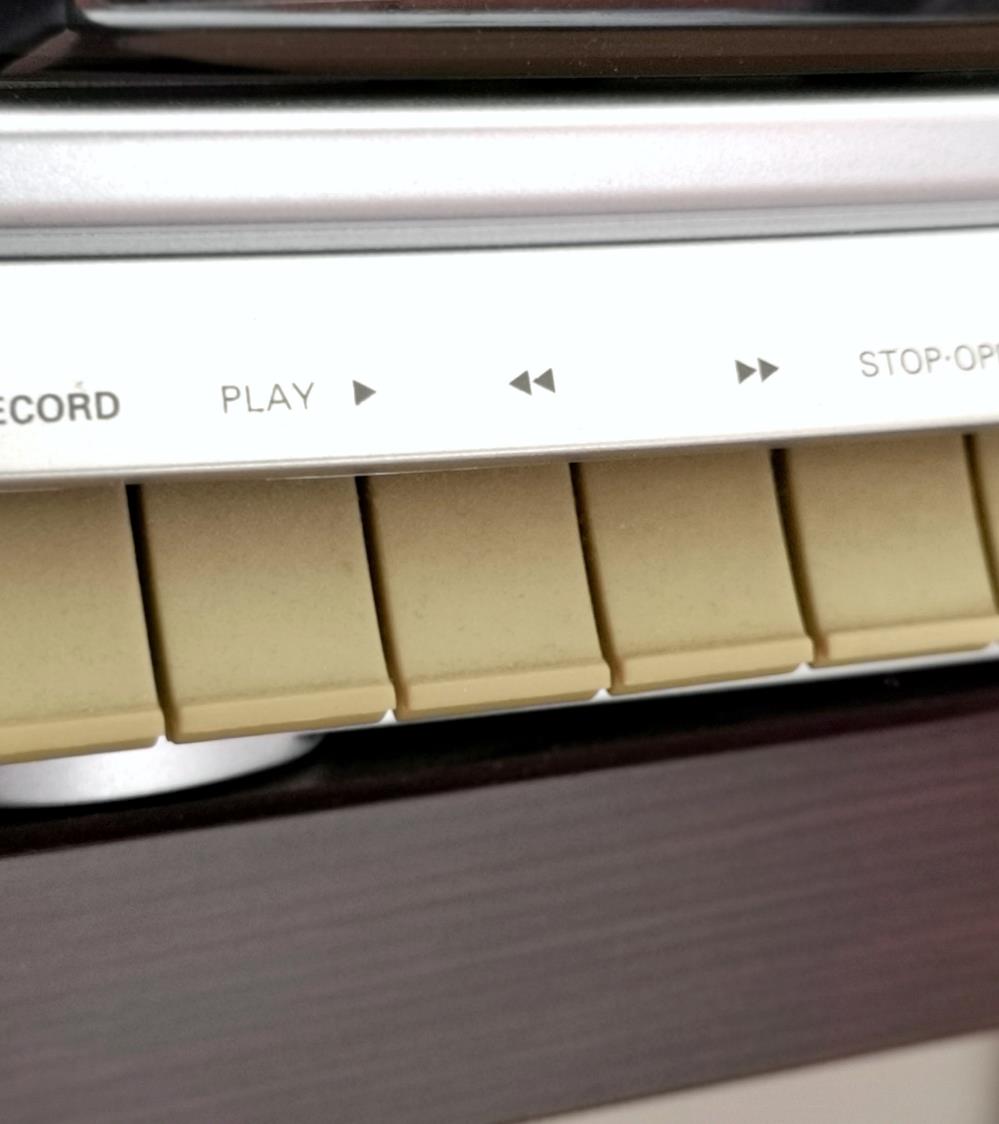 Summary on a page
Over the next 3 years our key themes and objectives will be
Purpose – double our finances and brand awareness 

People- represent our presenters and increase our community engagement, whilst increasing our audience by 20% . Establish vibrant engagement with presenters. 

Program – Improve our broadcasting resilience supported by a rigid maintenance  schedule, repair, replace, overhaul what’s needed. 

Process – Develop and implement KPIs, Procedures, Brand Guideline 

Promotion – Develop our OB capabilities, engage in an events calendar and produce relevant merchandise material and fundraising events
15
2WAY FM 3 YEAR STRATEGY  DECK
SEPTEMBER  2024
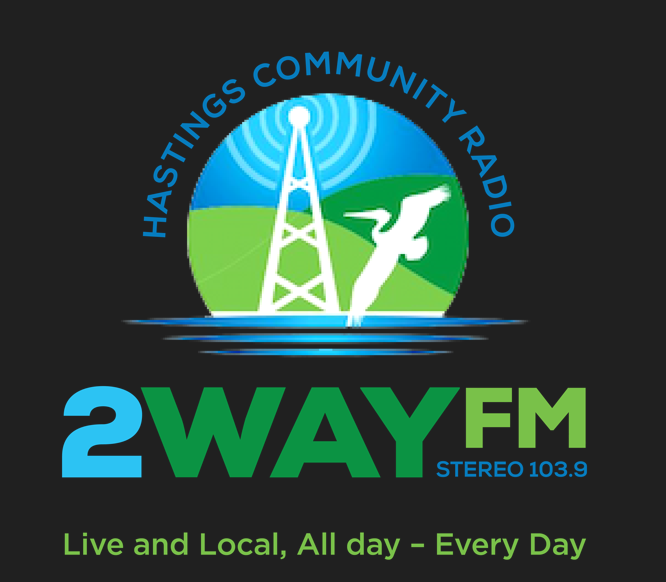 Thank You
LIVE and LOCAL, 
All Day,  Every Day
16
2WAY FM 3 YEAR STRATEGY  DECK
SEPTEMBER 2024